会員増強に
つながる広報
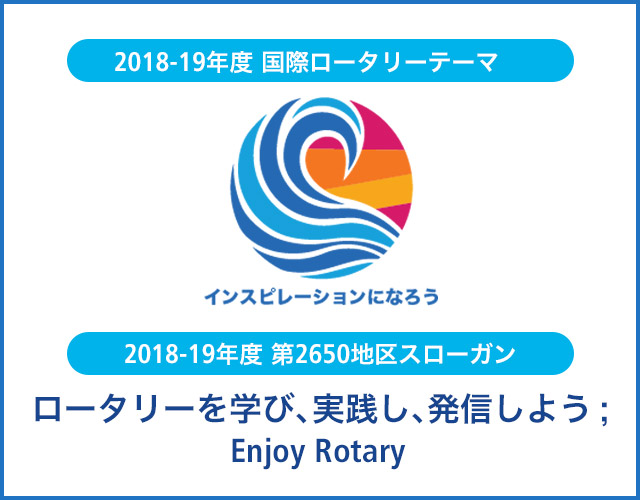 国際ロータリー第2650地区
2018-19年度広報委員会
委員長　髙野　治
（奈良大宮ＲＣ）
はて、なぜ私は今のクラブに入っているのだろう？
理由はいくつかあると思う。
知り合いに誘われたから
父親や前任者の後を引き継いで
人脈や仲間を作りたかった
奉仕活動や社会貢献がしたかった
殆どが縁故によるもので、自ら門戸を叩いたのはごく一部と思う。
会員増強につながる広報ということを考えたとき、
「口コミ」が最も大事だと思う。
「口コミ」がよくなるためには、クラブと会員が活性化されている必要。
そのためには、参加すること、知ることが重要である。
参加するためには、まずは参加したいなと思える親睦活動や奉仕活動を行うことが大事。
知るためには内部広報が大事。
親睦がうまくいっていない、ろくな奉仕もしていない、ロータリーのこと、クラブの情報に関しても興味がないでは、ろくな広報はできない＝会員増強にはつながらない。
知り合いに誘われたから
選択の余地がある場合とない場合がある。
選択の余地がある場合、何が決め手となったか？
やはり口コミに負うところは大きかったのでは？
誘ってくれる方の熱意、その方から垣間見えるクラブの良さ
選択の余地がないことが多い。でも父親や前任者(組織）が選択することがある。
父親や前任者の後を引き継いで
後任の方を入れようと思えるクラブ作りが必要。
ロータリーを知ること、クラブを知ること
内部広報が重要
ＭｙＲｏｔａｒｙ、ロータリーショーケース、ロータリーボイス
ロータリーの友
ガバナー月信
地区ＨＰ、地区フェイスブック
クラブ週報
クラブＨＰ、クラブフェイスブック
ＬＩＮＥ等による情報共有
もちろん、外部広報も重要
ＨＰやフェイスブックは外部広報の機能もある。
縁故ではなく自ら門戸を叩く方の獲得
普通はブランド力のあるものを購入すると思う。
外部広報がもたらす満足感、達成感
外部広報は結果、成果がわからないものが多い
報告ではなく、募集、告知のための広報も重要
今年度、特に地区広報委員会が推し進めること
ＲＩの広報戦略の推進
ＭｙＲｏｔａｒｙの登録率向上
People of Action（世界を変える行動人） キャンペーンの活用支援
ロータリーショーケースへの奉仕活動の投稿の奨励と支援
Rotary Day へのクラブ取組への支援
ロータリーダイニング2018-19の発刊
本年度も宜しくお願いいたします。
ご静聴有り難うございました。